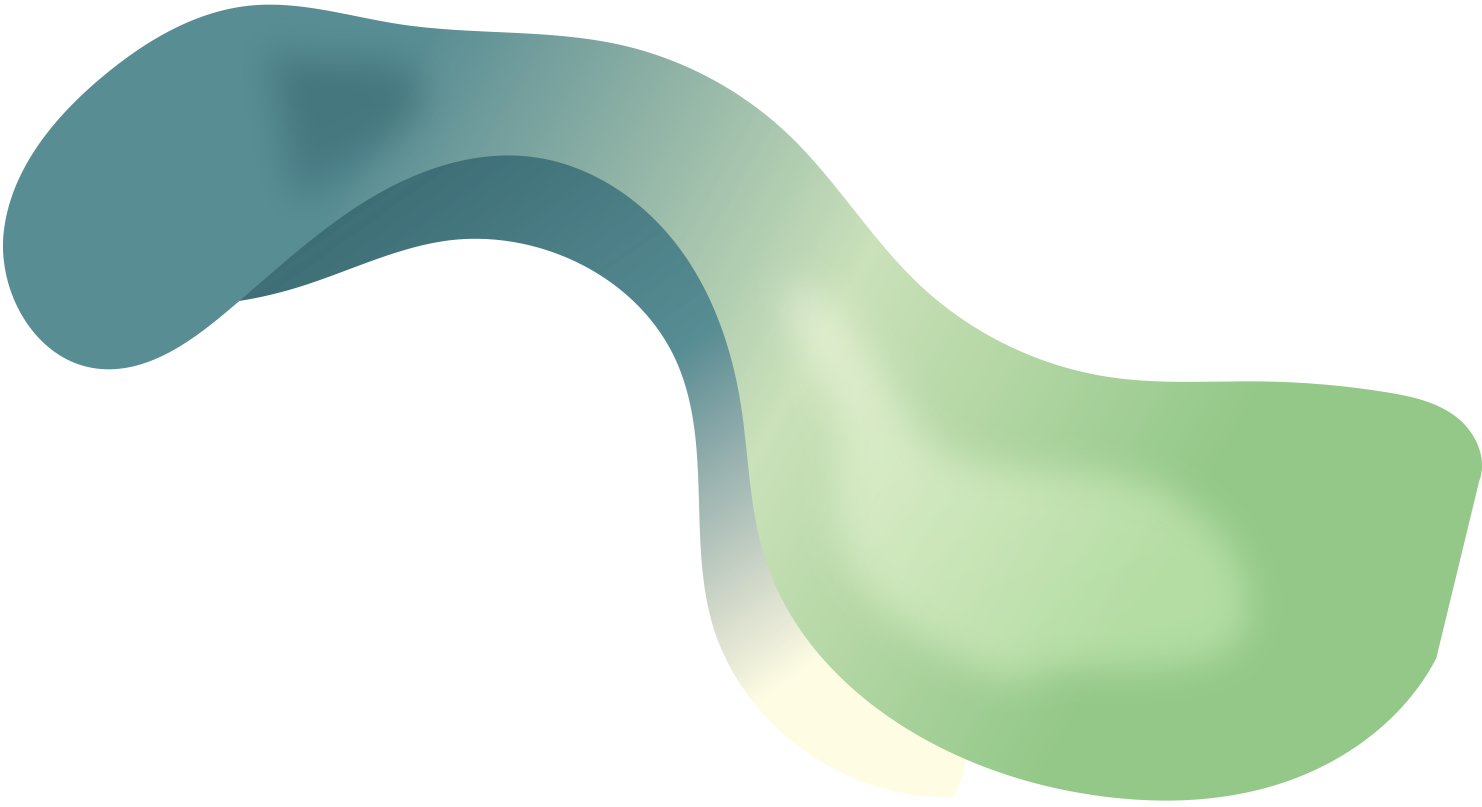 ‘PITCHING YOUR PROPOSAL’ 
GERAN KHAS PENYELIDIKAN AKADEMI PENGAJIAN ISLAM UNIVERSITI MALAYA 
FASA 2 2023
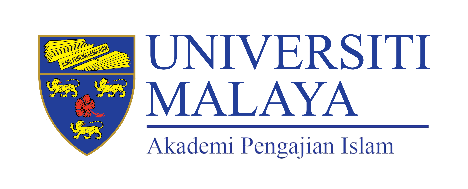 TAJUK PENYELIDIKAN:
NAMA PENYELIDIK:
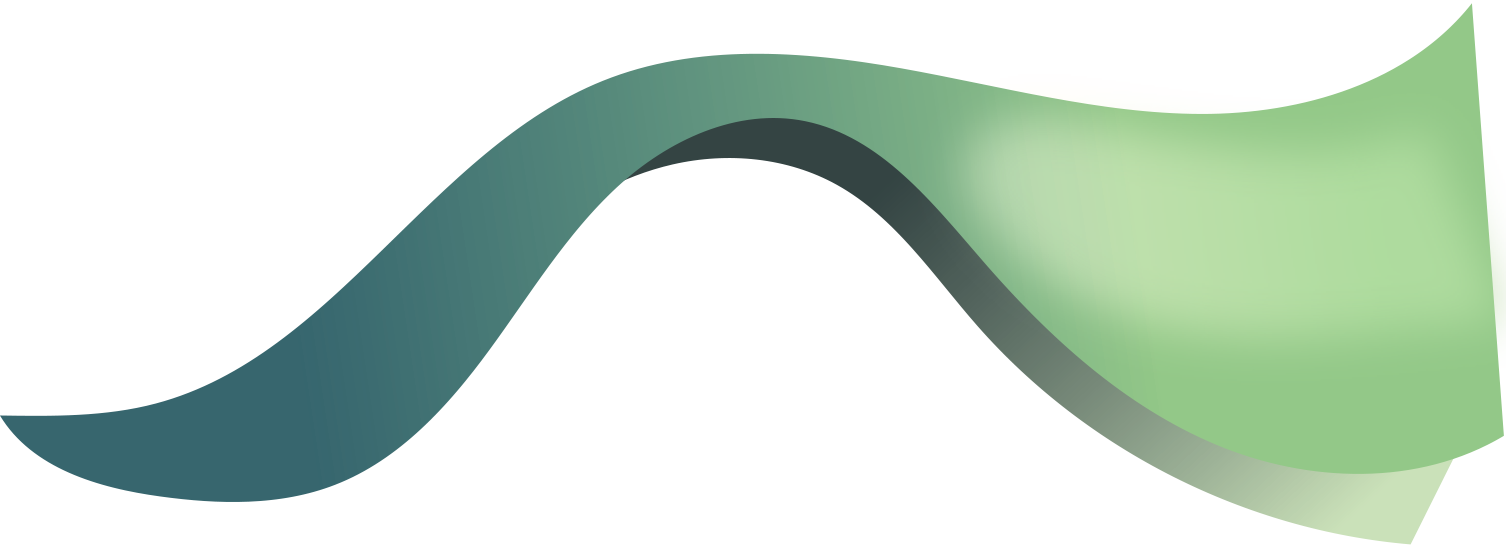 AHLI PENYELIDIK:
Latar Belakang Penyelidikan
Rumusan bagi latar belakang penyelidikan termasuk kenyataan hipotesis / persoalan penyelidikan dan kajian literatur. 
Research background including hypothesis /Research Questions and Literature Review
Kaedah Penyelidikan
Methodology of the Research
Objektif Penyelidikan
Objectives of the Research
Description of Methodology and Gantt Chart of Research Activities.
1
MAC 2024
MEI 2024
JUL 2024
SEPT 2024
JAN 2024
2
3
TINDAKAN
TINDAKAN
TINDAKAN
TINDAKAN
TINDAKAN
Jangkaan Hasil Penyelidikan 
Research Output
Publication (Social Sciences, Arts and Humanities)
Butiran Belanjawan 
Budget Detail
Nyatakan jumlah peruntukan yang dipohon (RM) bersama sama dengan butiran belanjawan dan jangkaan tempoh projek 
State the requested allocation amount (RM) along with budget details and the expected project duration.